医療者のスライドデザイン
配色と画像
の練習
課題
高血圧を予防する生活習慣
ストレスを減らす
塩分を
減らす
運動
禁煙
睡眠
節酒
課題
コンセプトカラーを定めましょう
アイコンを使って項目を図示しましょう
シャドウで立体感を出してみましょう
次のスライドを実際に編集してください
高血圧を予防する生活習慣
ストレスを減らす
塩分を
減らす
運動
禁煙
睡眠
節酒
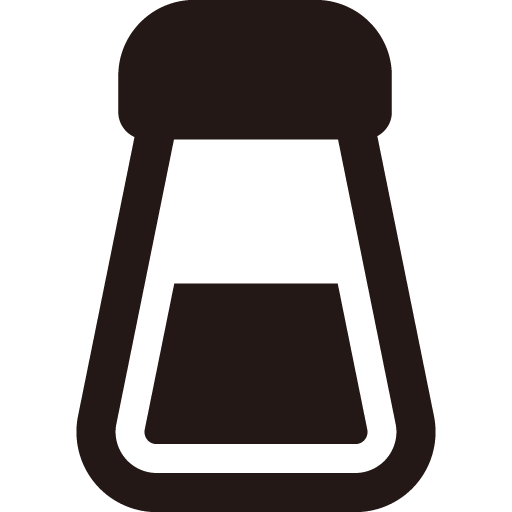 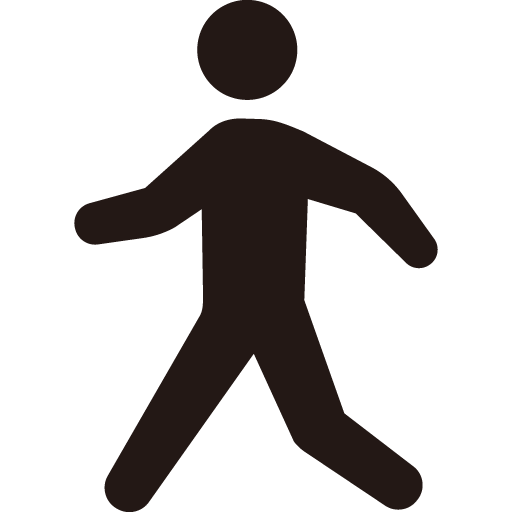 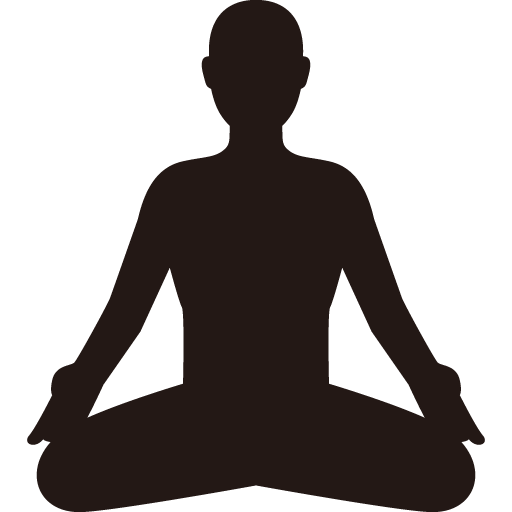 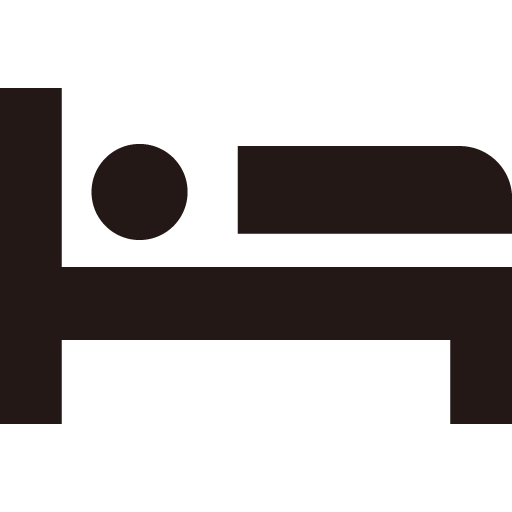 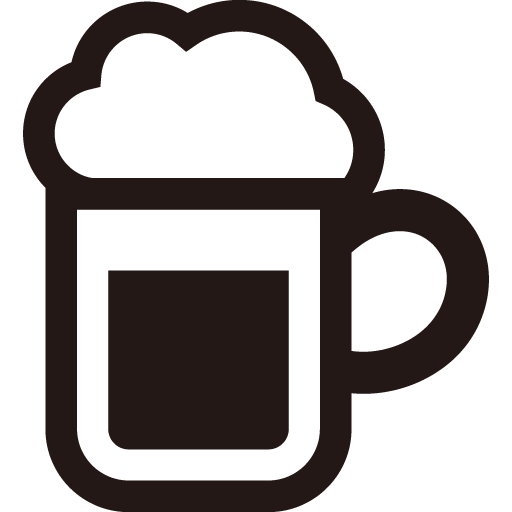 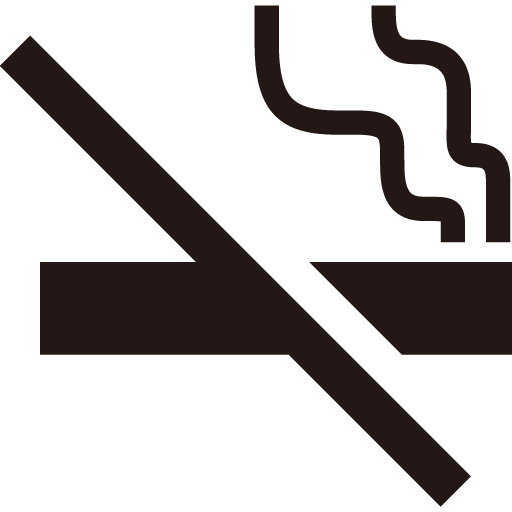 上のアイコンを自由に使ってみましょう
デザインのポイント
配色の一例
補助色
強調色
背景色
文字色
色はむやみに使いすぎず、まずはシンプルに設定しておきましょう
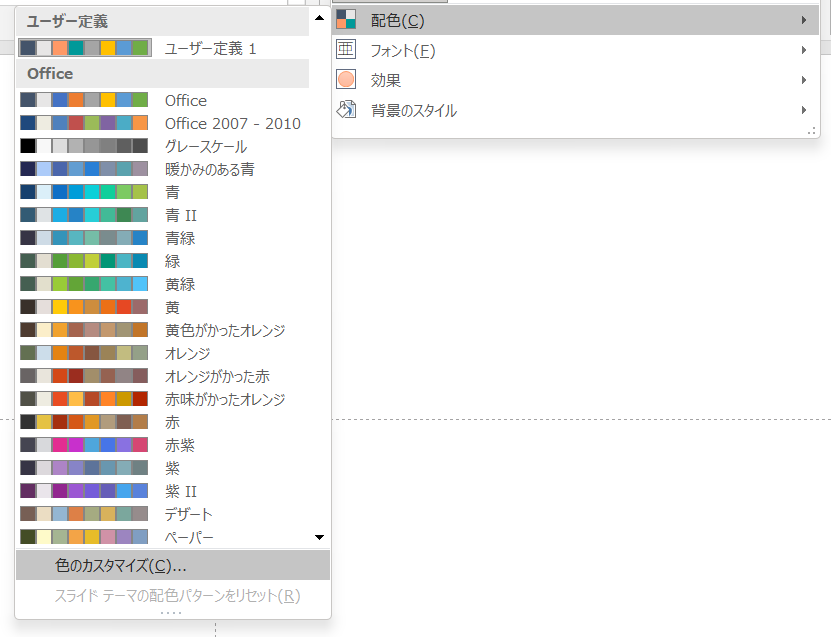 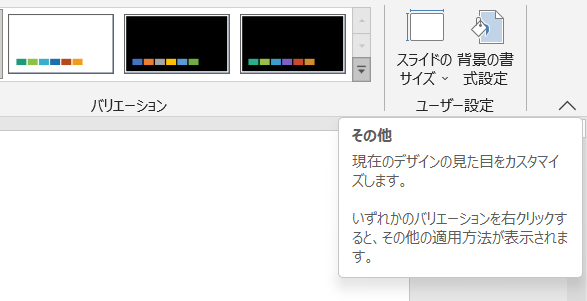 決めた色は「デザイン」タブ→「その他」→「配色」→「色のカスタマイズ」を選び
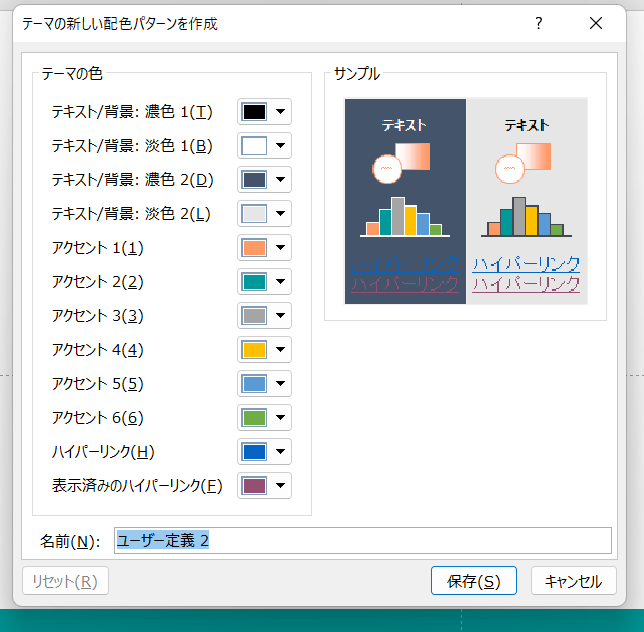 カラーパレットに登録すると、使いやすくなります
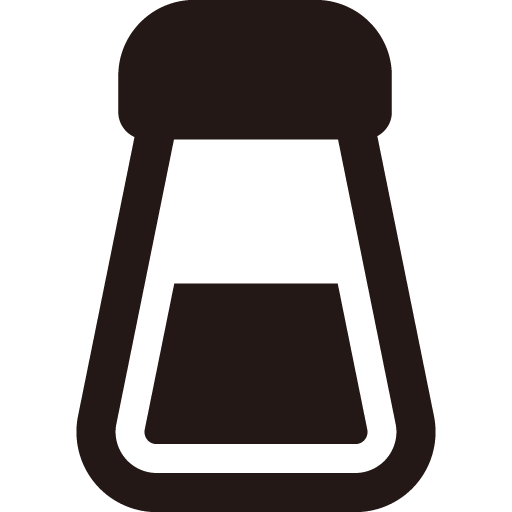 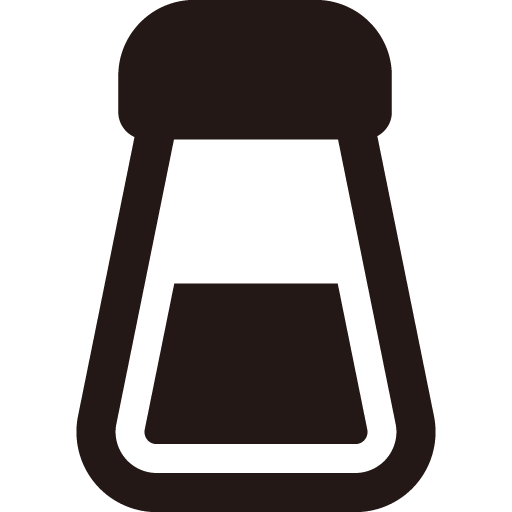 「図の形式」→「色」を選び、設定した色にアイコンカラーを変えることも可能です
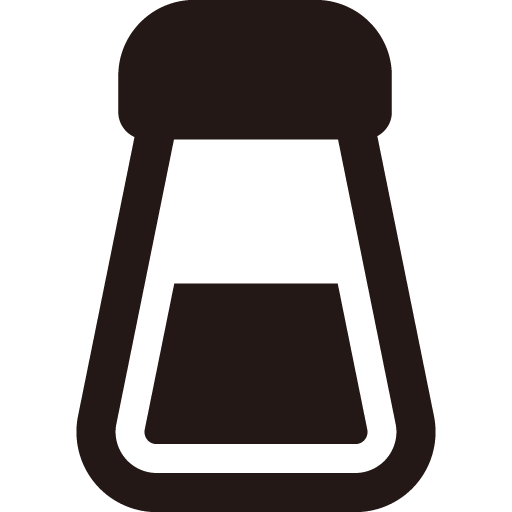 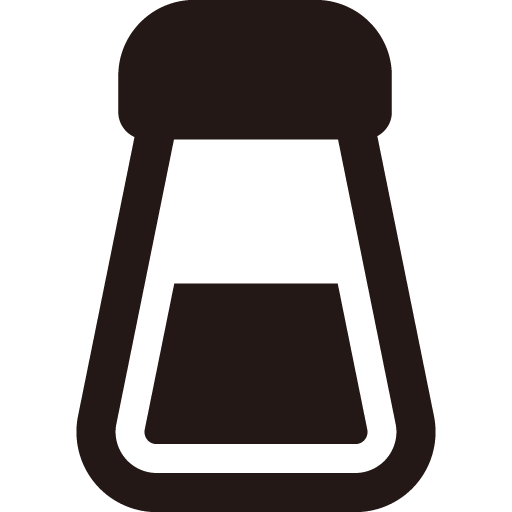 減塩
減塩
アイコンは大きく配置するより、少し小さめで余裕を持たせたほうがきれいに見えます
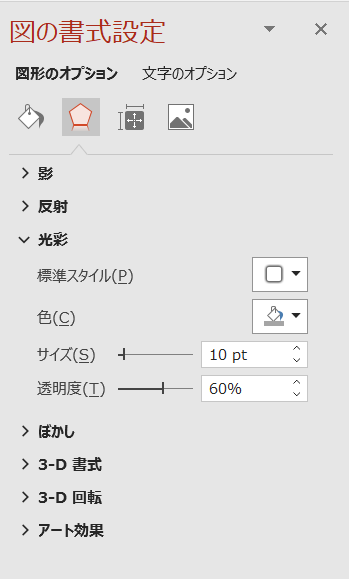 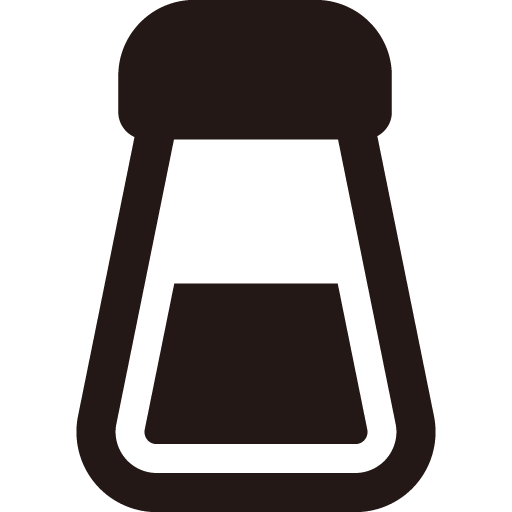 減塩
図を選択して右クリック「図の書式設定」で影や光彩の設定ができます
デザインの参考例
これが唯一の正解ではありません
高血圧を予防する生活習慣
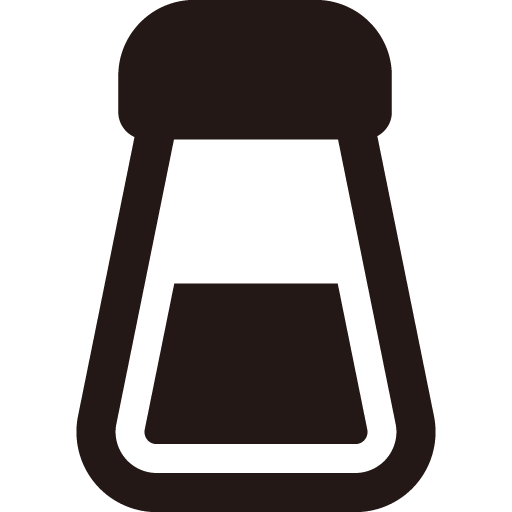 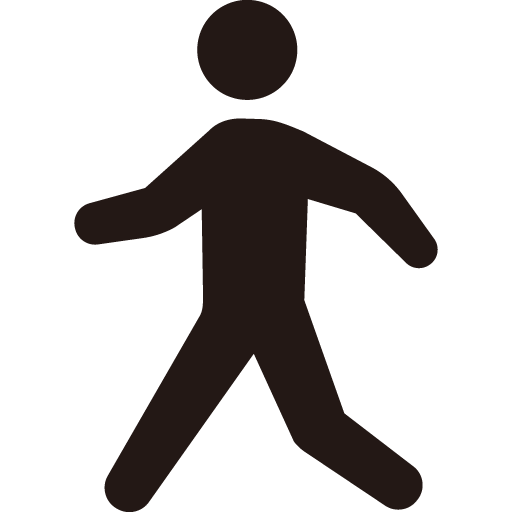 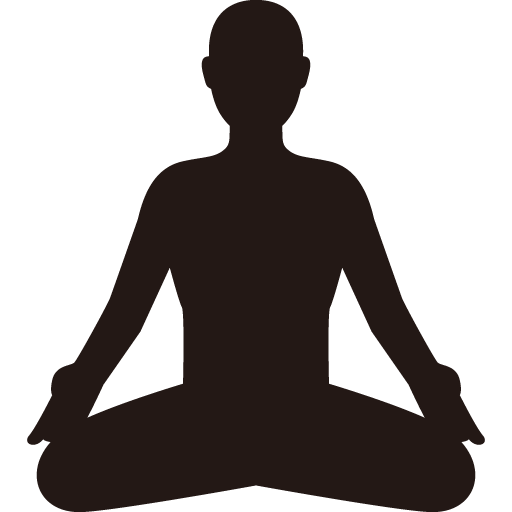 ストレス
を減らす
減塩
運動
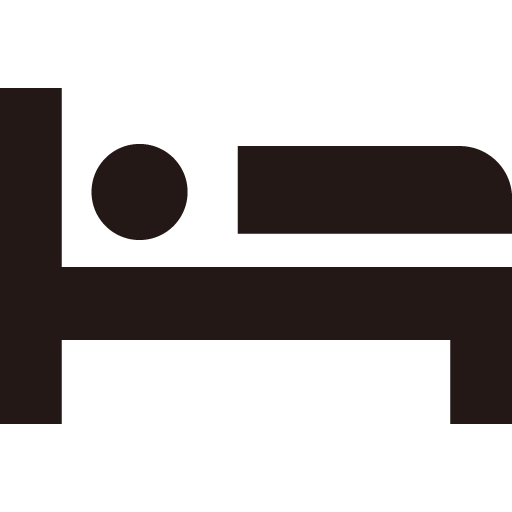 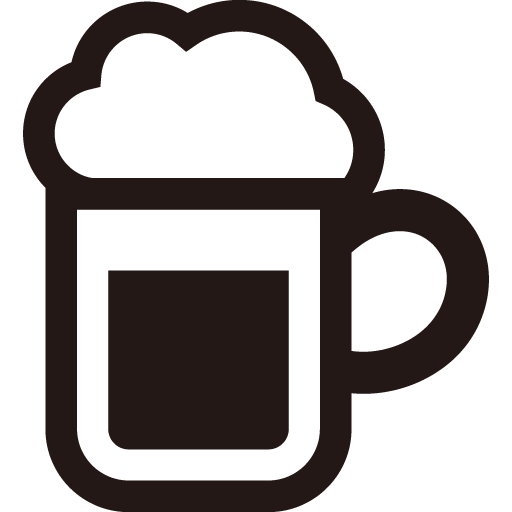 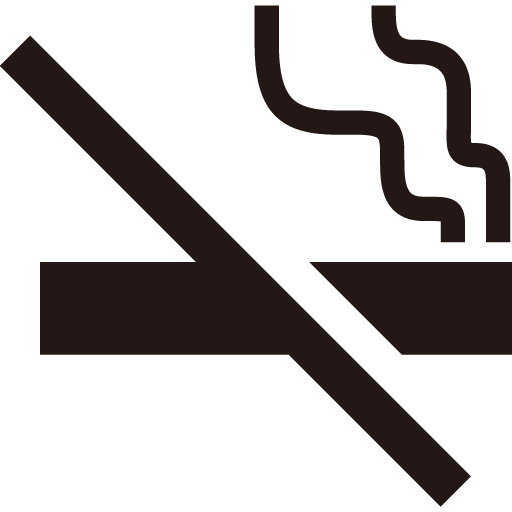 睡眠
節酒
禁煙